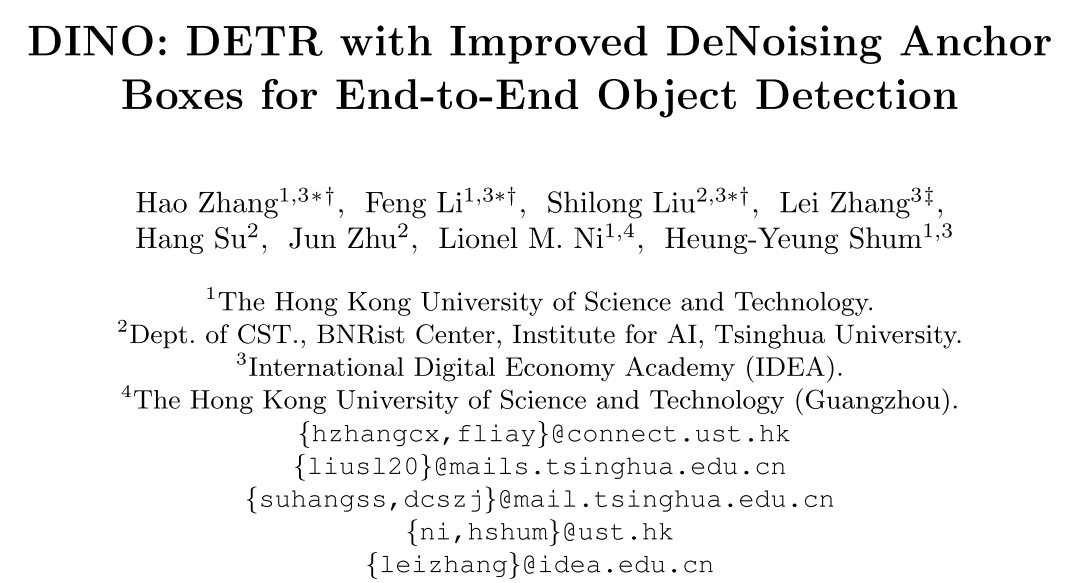 Performance
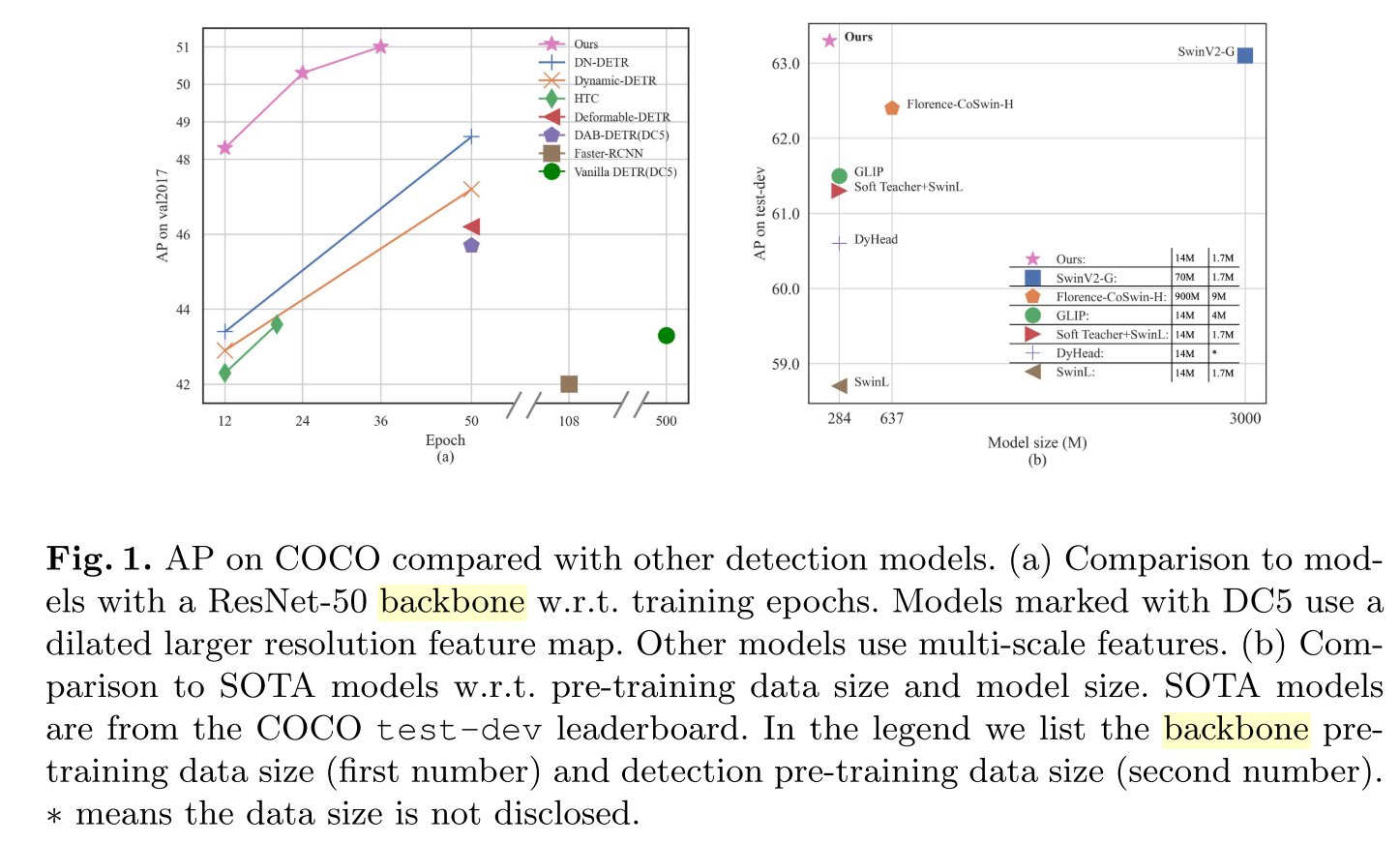 Method
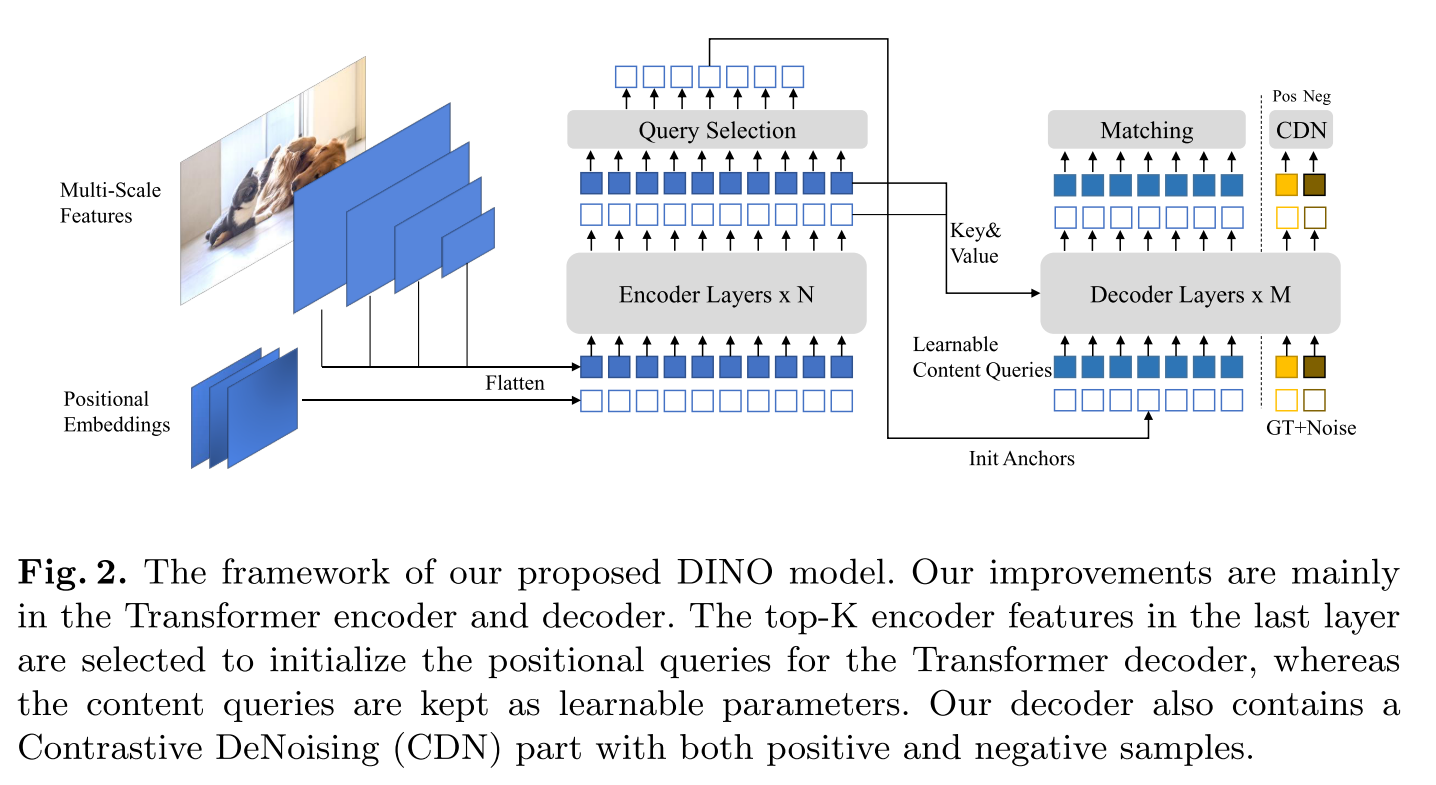 Contrastive DeNoising Training（CDN）
原始DN-DETR中没有考虑到负样本的GT框。
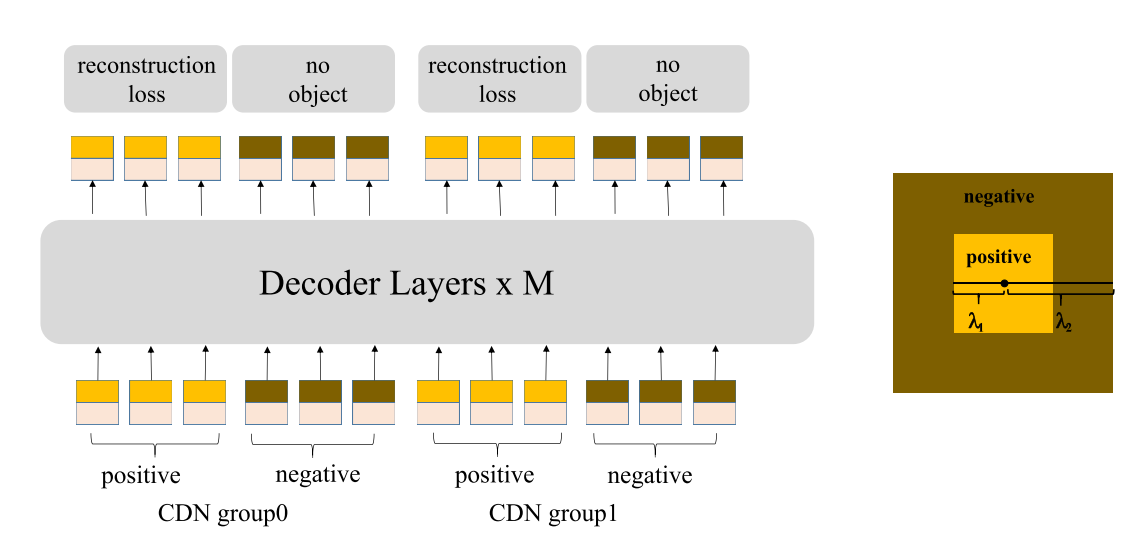 [Speaker Notes: 在小物体上提升明显，两个noise参数控制正负样本]
Mixed Query Selection
D DETR
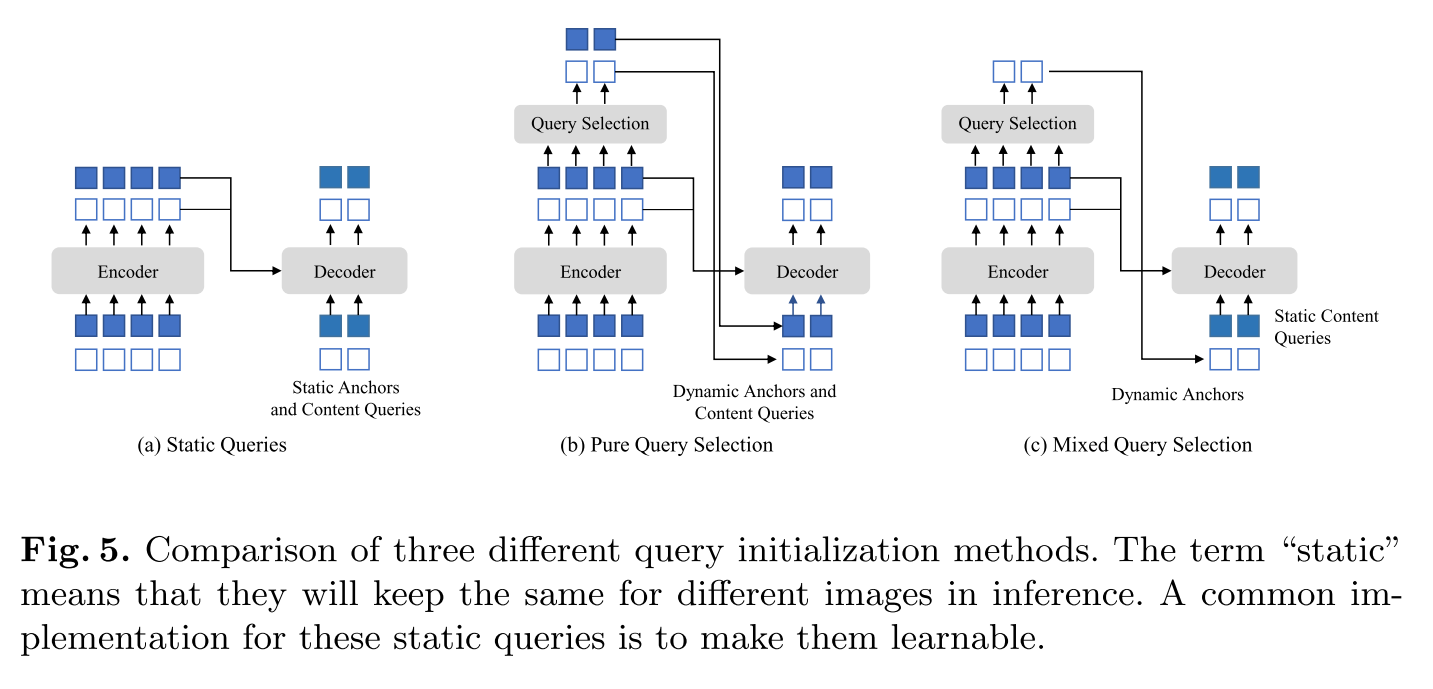 Look Forward Twice
D DETR
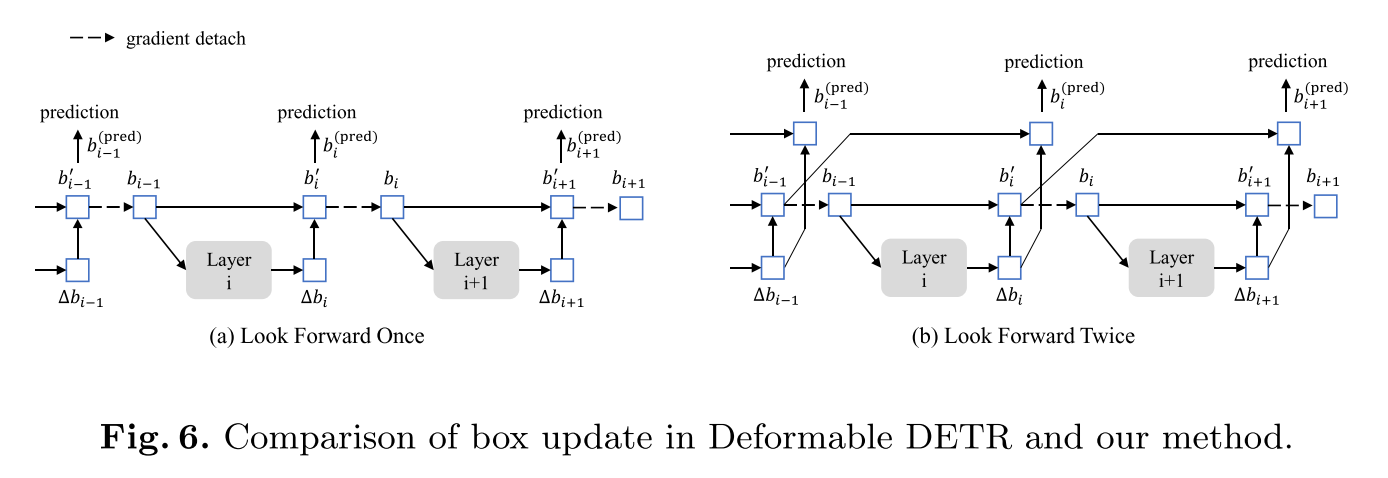 Experiments
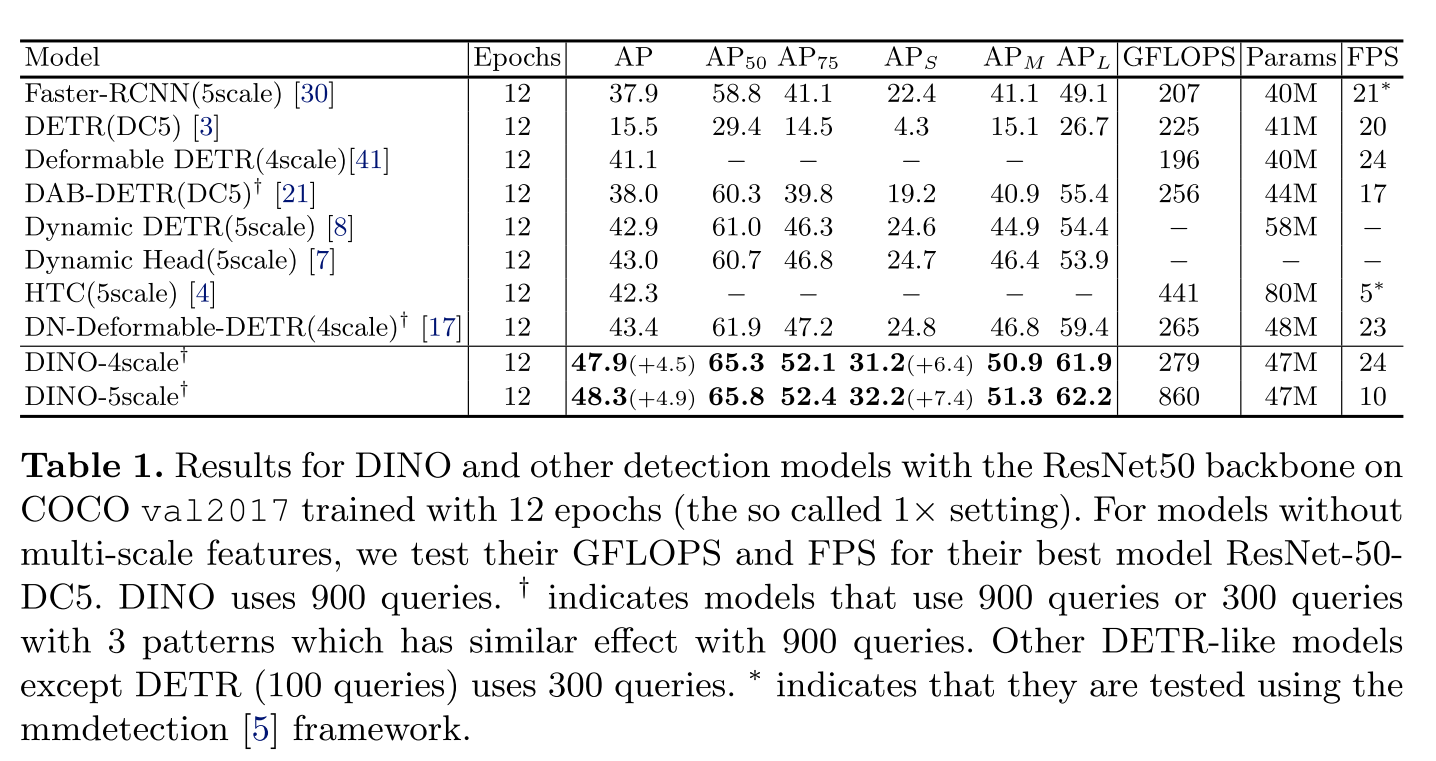 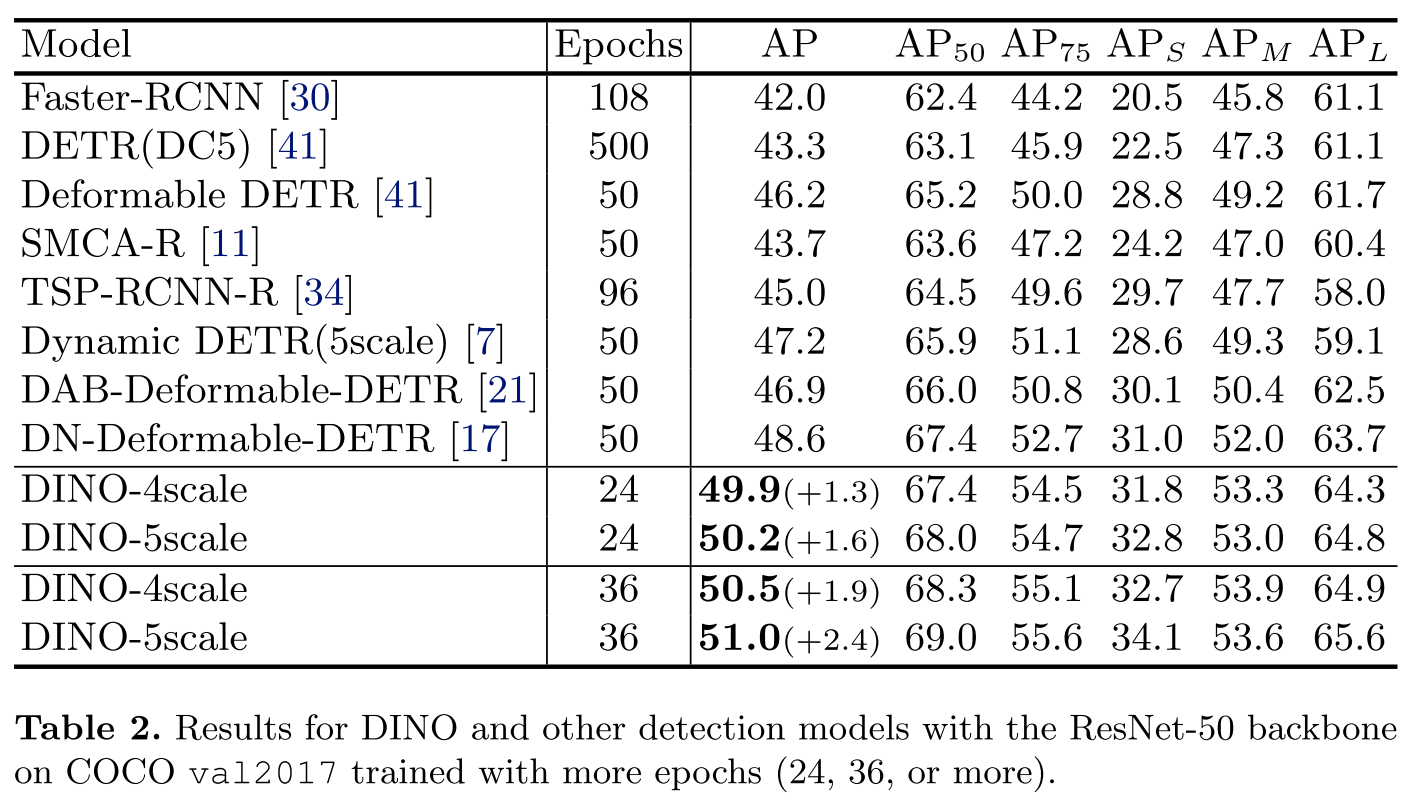 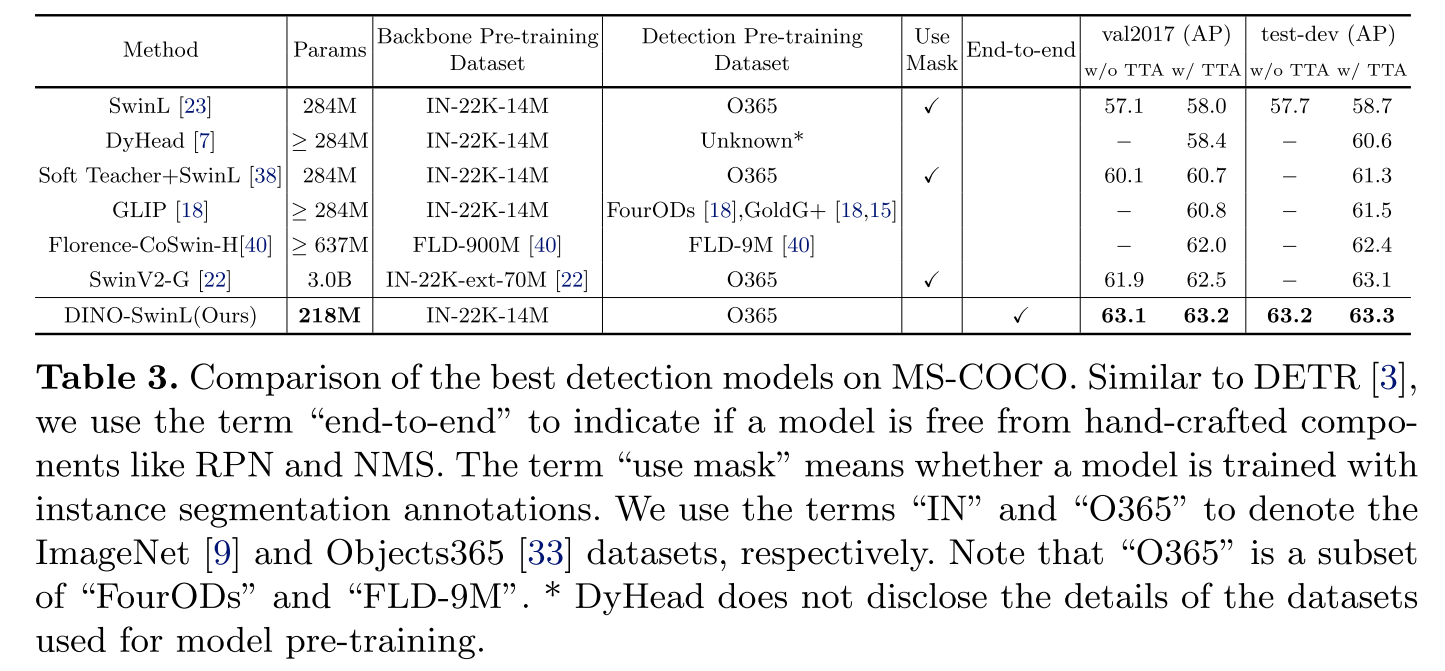 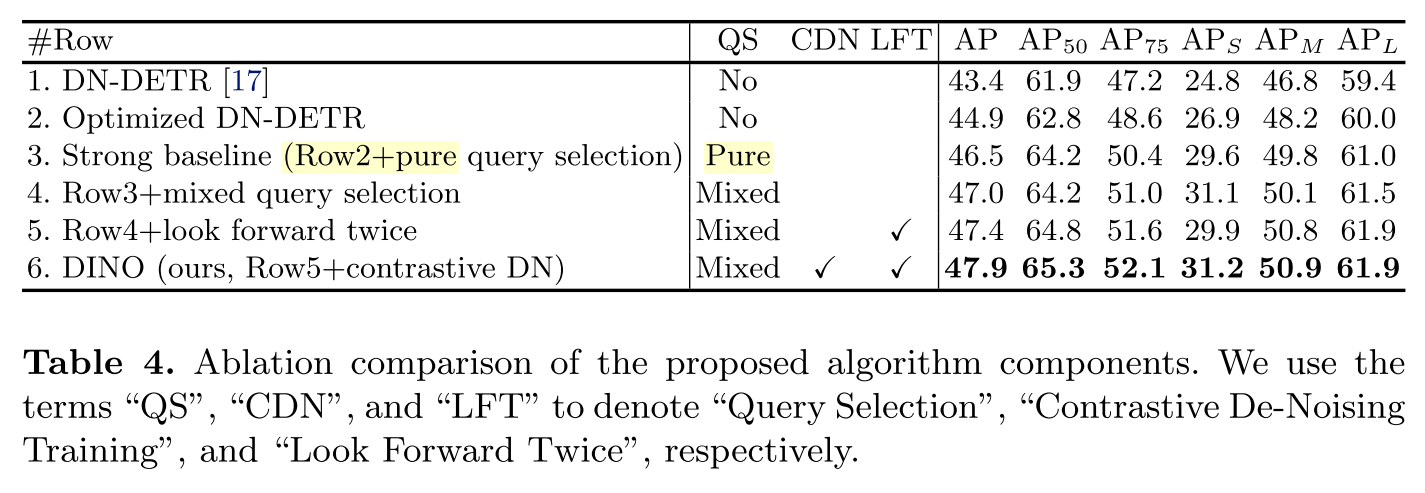 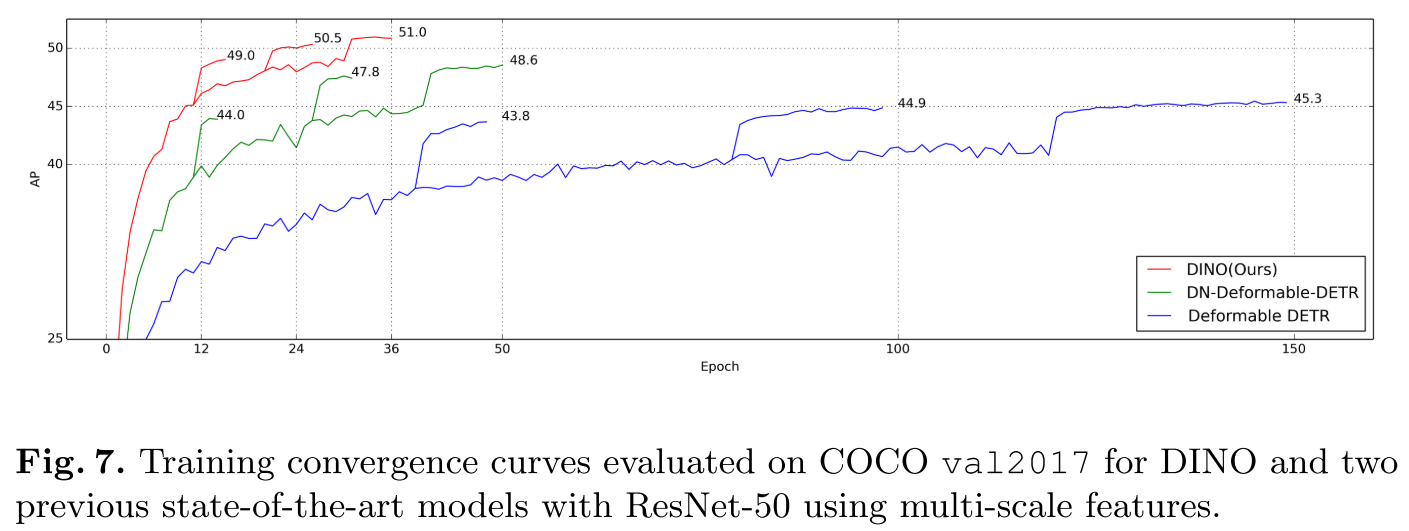